EXPORT MARKETING
Dr. Sumita Shankar
OVERSEAS MARKET RESEARCH
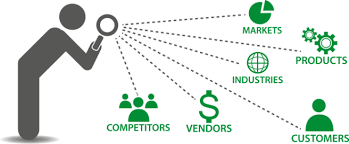 OVERSEAS MARKET RESEARCH MEANING
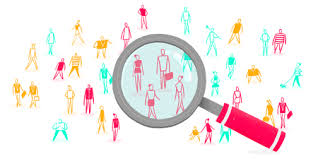 Overseas market research is the systematic design , collection , recording, , analysis , interpretation and reporting of information relating to particular marketing decision facing a company operating internationally.
NEED AND IMPORTANCE OF OVERSEAS MARKET RESEARCH
Selection of Target Market 	
2.  Selection of suitable product for global marketing
3. Appropriate Market Entry 
4. Appropriate Product packaging
NEED AND IMPORTANCE OF OVERSEAS MARKET RESEARCH
5. Appropriate Product Positioning  	
6. Understanding Consumer Needs and Wants 
7.Suitable Distribution  
8. Appropriate Pricing decision
9. Deciding Promotional Campaign
THANK YOU